История создания врачебных объединений в России и за рубежом
Канунникова Людмила Владимировна 
главный врач «Новосибирского областного госпиталя №2 ветеранов войн», Заслуженный врач РФ, заведующая кафедрой медицинского права «Новосибирского государственного медицинского университета», д.м.н., профессор, юрист
Становление врачебного самоуправления
Начале XIX столетия:
- в Европе возникли медицинские объединения (первоначально в виде научных медицинских обществ);
- основной задачей на  этапе становления  считали развитие медицинского искусства и науки;
сфера деятельности медицинских обществ расширялась и распространилась на врачебное регулирование и удовлетворение врачей,
врачебные сообщества приобрели корпоративный характер, 
- расширенные общества стали именоваться врачебными ассоциациями. 
-Параллельно стали возникать медицинские палаты и медицинские советы (общественные организации, которые обеспечивали юридическую защиту лиц, занимающихся официальной медицинской практикой).

Начало XX столетия:

В Европе произошло объединение разных общественных медицинских организаций (врачебных палат, советов и других) в национальные медицинские ассоциации (НМА).
Их роль отличалась от государственных органов управления и относилась к сфере общественных интересов.
Всемирная медицинская ассоциация
В 1947 году по инициативе 42 медицинских ассоциаций, в том числе 20 – из европейского региона, была учреждена Всемирная медицинская ассоциация (ВМА)

 В настоящее время объединяет 70 национальных медицинских ассоциаций. 
Является авторитетным международным органом, 

Разрабатывает и распространяет: методические материалы по медицинской этике и использованию человека в качестве субъекта научных медицинских исследований, по правам пациентов, по уходу за ранеными и больными в ходе военных конфликтов, по содержанию заключенных и применению к ним пыток,  и т. д.
Европейский форум медицинских ассоциаций (ЕФМА)
В 1984 году образовавшиеся практически во всех европейских странах общественные медицинские ассоциации провели первое совещание – (ЕФМА) и ВОЗ, однако официально эта организация была создана позднее – в 1991 году. 
Важно отметить, что Российская медицинская ассоциация в 2001 году стала членом ЕФМА.
 ЕФМА и ВОЗ настаивали на том, чтобы НМА выполняли лидирующую роль в развитии качества медицинской помощи.
Обеспечение качественной медицинской помощи является первейшей обязанностью врачей и строится на этических, образовательных и профессиональных стандартах и принципах, что непосредственно связано с автономностью врачебной профессии.
Задачи и функции врачебного самоуправления в некоторых странах
В Австрии медицинская палата создана в 1891 г. с обязательным членством, 
В Бельгии существуют параллельно ассоциация медицинских союзов и общественный национальный совет врачей, 
В Болгарии медицинская ассоциация организована в 1901 г. с обязательным членством, 
В Хорватии наряду с медицинской ассоциацией с 1874 г. и добровольным членством с 1995 г. работает медицинская палата с обязательным членством.
Аналогично организовано в Чехии, где с 1896 г. функционирует медицинская ассоциация с добровольным членством и с 1991 г. врачебная палата с обязательным членством. 
В Дании (1849), Финляндии (1910), Норвегии (1886), Швейцарии (1901), Британии (1832) успешно работают медицинские ассоциации, в которых членство является исключительно добровольным делом.
Задачи и функции врачебного самоуправления в некоторых странах
В Швеции параллельно работают с добровольным членством медицинская ассоциация (с 1903 г) и Шведское медицинское общество (с 1807), 
В Словакии - медицинская ассоциация с 1993 г. с добровольным членством и медицинская палата с добровольным членством для государственных врачей и обязательным для частнопрактикующих врачей, 
В Словении - с 1861 г. медицинская ассоциация с добровольным членством и медицинская палата (создана в 1893 г., распущена в 1946 г. и вновь организована в 1992 г.) с обязательным членством. 
Во Франции врачи имеют возможность добровольно участвовать в работе Конфедерации медицинских объединений (с 1928 г.), в медицинской федерации и синдикате свободной медицины, а также в работе национального медицинского совета с обязательным участием. 
В Венгрии, наряду с федерацией медицинских обществ, больничной медицинской ассоциацией, ассоциацией практикующих врачей, федерацией детских семейных врачей и обществом "Медицина-2000", врачи в обязательном порядке должны быть членами медицинской палаты, основанной в 1994 г. 
В Люксембурге в одну ассоциацию (1904г.) объединены врачи и стоматологи на добровольной основе. 
В Италии с 1946 г. функционирует национальная медико-хирургическая федерация с обязательным членством. 
В Испании врачи в обязательном порядке должны быть членами общественного генерального совета медицинских колледжей.
Задачи и функции врачебного самоуправления в некоторых странах
В Польше врачи и стоматологи действуют сообща (во многих странах мира стоматологи не относятся к врачам) и объединены в Польскую палату врачей и стоматологов, которая была создана в 1892 году, затем в 1952 г. была распущена и вновь организована совсем недавно - в 1989 году. 
Палата имеет постоянный персонал в количестве 50 человек. 
Членство в палате обязательное и поэтому все 150 тысяч врачей и стоматологов являются членами этой палаты. 
Высший медицинский совет представляет интересы медицинских профессий в парламенте и в правительстве, а региональные медицинские советы - на региональном уровне.
Задачи и функции врачебного самоуправления в некоторых странах
В США профессиональные медицинские ассоциации играют ключевую роль во врачебном самоуправлении. 
Подразделяются на национальные, региональные, городские, сельские, по каждой специальности. 
Есть ассоциация медицинских колледжей, университетская корпорация и другие. 
Однако самой крупной общественной медицинской организацией является Американская медицинская ассоциация (АМА), функционирующая с 1847 года. 
В состав АМА входят Совет по этике и правовым вопросам, Совет по медицинскому образованию, оказывающий влияние на 125 американских и 16 канадских высших медицинских учебных заведений, Комитет по аккредитации медицинских учреждений, работающий в тесном контакте с Объединенной комиссией по аккредитации медицинских учреждений 
Финансирование работы АМА осуществляется за счет членских взносов (каждый врач платит ежегодно более 400 долларов), доходов от аккредитации и лицензирования, издательской и другой деятельности. 

Ее основными функциями являются:  
- обеспечение высокого уровня профессионализма в медицине; 
- защита прав и интересов врачей – членов АМА;
- установление стандартов для врачей в медицинском образовании, в медицинской практике и медицинской этике и др.
Задачи и функции врачебного самоуправления в некоторых странах
Британская медицинская ассоциация (БМА) основана в 1832 году. 
Объединяет свыше 118 тысяч врачей, в том числе врачей-пенсионеров, 
Имеет постоянный персонал как в головной организации, так и в региональных отделениях в количестве 648 человек, в том числе 22 врача.
В структуре БМА выделены:   Комитет по общеврачебной практике, Комитет консультантов, Комитет по этике, Комитет молодых больничных врачей, Комитет врачей общественного здравоохранения, Комитет медицинских студентов, Комитет ученых-медиков .
Секции по политике здоровья и здравоохранения, по стандартам медицинского образования, по связям с Национальной службой здравоохранения, по научным и этическим проблемам, по международным отношениям, по общественным связям.

БМА консультирует Правительство и получает оттуда предложения, заявки и консультации, имеет своих представителей в экспертных комитетах при Правительстве.
Задачи и функции врачебного самоуправления в некоторых странах
В начале в 1873 году был создан Немецкий врачебный союз, который в 1947 году был преобразован в Немецкую медицинскую ассоциацию или в Немецкую врачебную палату (НМА – НВП). 
Членство в НМА обязательное и она объединяет почти 358 тысяч врачей, в том числе: 54 тысячи врачей общей практики, 66 тысяч врачей стационаров, 151 тысячу врачей – специалистов, 19 тысяч младших больничных врачей.
Финансирование в целом НМА, т. е. федеральной и земельных врачебных палат, осуществляется за счет членских взносов.
Земельные Врачебные палаты являются частью установленного государством самоуправления и работают на законном основании в соответствии с законами Федеральных земель о врачебной деятельности.
Несут ответственность за защиту профессионально-политических интересов всех врачей. 
Самостоятельно выполняют задачи по регистрации и надзору за деятельностью врачей.
Повышение квалификации врачей
Последипломное профессиональное образование врачей находится исключительно в компетенции земельных Врачебных палат. 
Последипломное профессиональное образование длится не менее 5 лет (в т. ч. и в области семейной медицины)
Экзамен на звание врача-специалиста принимается земельной Врачебной палатой, которая также ответственна за выдачу дипломов.
Врачи в Германии обязаны непрерывно повышать свою квалификацию в интересах всех пациентов.
Для получения сертификата о повышении квалификации, врачи должны в течение 5 лет набрать 250 баллов повышения квалификации. Баллы можно получить различными способами: доклады, конгрессы, курсы, семинары и т.д. (1 балл = 45 мин.)
Врачебные палаты проводят учет баллов последипломного обучения.
Земельные Врачебные палатыЭкспертные комиссии и согласительные инстанции:
Существуют два вида обращения с жалобами:
согласительные инстанции
 выясняют обстоятельства дела и предлагают вариант решения проблемы на основании результатов экспертизы
экспертные комиссии врачебных ошибок
 эксперты устанавливают, является ли претензия о неправильном лечении обоснованной. 
В обоих случаях земельные Врачебные палаты назначают экспертов со своих членов, которые,  действуют автономно.
Правовые основания и стороны процесса
Сторонами процесса могут быть:

пациент, предъявляющий претензию о неправильном лечении (или его наследник)
затронутый врач или предприятие (например, медицинское учреждение, больница и  т. д.), в котором работает данный врач 
в согласительных инстанциях также компания по страхованию профессиональной ответственности врача или предприятия

Разумеется, все стороны процесса могут быть представлены адвокатами.

Экспертные комиссии и согласительные инстанции не приступают к работе, если дело находится на рассмотрении в суде или уже вынесено судебное решение.
Алгоритм действий
согласительных инстанций
письменно + в произвольной форме
пациент или врач
Заявление
Имеются ли обстоятельства, препятствующие проведению процесса? Например, судебное производство
согласие всех участвующих сторон на проведение процесса
Предпосылки процесса
Выяснение обстоятельств дела
освобождение от обязанности сохранения служебной (врачебной) тайны
приобщение к делу медицинских документов
выбор медицинского эксперта
поручение на проведение экспертизы
анализ результатов экспертизы
Экспертиза
экспертное решение (экспертная комиссия)
предложение о проведении переговоров с компанией по страхованию ответственности (согласительная инстанция)
Заключение
Экспертные комиссии и согласительные инстанции
Экспертная комиссия и Согласительная инстанция Северной Германии:
Оценка на протяжении 4 лет*
800
решений Согласительной инстанции
переданы 
на рассмотрение в суд
73 = 9 %
предотвратили
 судебное разбирательство
727 = 91 %
История медицинских объединений в России
Имеет двухвековую историю. 
Первое в истории России «Общество соревнования врачебных и физических наук» при московском университете было создано в 1804 году.   
К началу ХХ века в России было уже 120 медицинских обществ, в работе которых принимало участие более 9 тысяч врачей из 18 тысяч практиковавших на тот момент.
С 1867 года берет начало история всероссийских съездов, когда прошел первый всероссийский съезд естествоиспытателей. 
Обзор этих съездов (всего было 13) свидетельствует, что с 1858 по 1913 гг. съезды естествоиспытателей были основной организационной формой единения научных работников естествознания, медицины и здравоохранения. 
С 1881 года проводились специальные съезды – противоэпидемические, хирургов, терапевтов и др.
История медицинских объединений в России
В 1885 году был проведен Первый Пироговский съезд, получивший поддержку со стороны различных правительственных организаций.  
До 1913 года было проведено 12 съездов. В период Советской власти было проведено 5 внеочередных съездов. 

По итогам съездов перед правительством возбуждались ходатайства.  О судьбе их дает представление составленная самим Пироговским обществом сводка за 20 лет.
«В общем итоге 2/3 всех ходатайств остались безрезультатными, а именно 43% совсем не были удостоены ответом, в 20% ответ был отрицательный и в 2% случаев он носил характер формальной отписки».
Удовлетворялись обычно лишь ходатайства по организационным вопросам самого общества.
Ходатайства же по вопросам общественной медицины обычно оставались безрезультатными.
В Советский период с ликвидацией земских и городских самоуправлений земская медицина и ее всероссийское представительство в лице Пироговских съездов врачей утратили свою базу, остались невостребованными и игнорируемыми новой властью. В 1922 г. Пироговское общество и его всероссийское представительство – Пироговские съезды врачей прекратили свое существование.
В СССР врачебное сообщество было объединено в научные медицинские общества, главными задачи которых было содействие научной разработке теории и практики медицины.
В постсоветский период  в связи с ухудшающимся экономическим и социальным положением врачей, кризисом в здравоохранении, уходом врачей из медицины, вновь встал вопрос о создании врачебного сообщества в России с целью восстановления в первую очередь достойного места врача в обществе .
В 1993 году была организована Российская медицинская ассоциация (РМА).
В 1995 году РМА возродила  Пироговское  движение врачей и традицию проведения Всероссийских Пироговских съездов (проведено 8съездов).
Принято  много  документов и резолюций, направленных на реформирование существующей системы здравоохранения.
Российское медицинское общество (РМО) было создано в январе 1997 г. 
В 2011 году практическая работа РМО остановлена.
Национа́льная медици́нская пала́та
НМП — некоммерческое партнерство, созданное  07.04.2010 г. в России, учредительный съезд прошел в декабре 2009г. 
На нем Президентом  был избран Леонид Михайлович Рошаль. 
НМП состоит из 111 общественных и  некоммерческих медицинских и иных организаций, объединений и профессиональных ассоциаций, работающих в сфере здравоохранения. 
Национальная медицинская палата - член Всемирной Медицинской Ассоциации (ВМА). 
Сегодня Союз медицинского сообщества НМП –  это крупнейшая общественная организация в сфере здравоохранения.  
В состав НМП входит 151  региональное и общероссийское профессиональное медицинское объединение, включая объединения врачей частной практики.
Врачи всех 85 субъектов РФ выступили за вступление в Национальную медицинскую палату.
Основные задачи НМП
внесение изменений в законодательную базу, которая регулирует медицинскую деятельность в соответствии с интересами медицинских работников и пациентов;
совершенствование системы непрерывного образования медицинских работников: изменение методологии, содержания и процедур системы непрерывного медицинского образования,  системы аккредитации врачей и аттестации на присвоение категории;
создание системы контроля качества оказания медицинской помощи: участие в стандартизации медицинской деятельности, разработке  клинических рекомендаций (протоколов лечения);
создание эффективной системы правовой  защиты медицинских работников и пациентов: 
развитие института независимой оценки качества оказания медицинской помощи, системы третейских судов, системы страхования профессиональных рисков. системы саморегулирования в профессиональной деятельности на принципах обязательного членства в медицинских объединениях;
Основные задачи НМП
представление интересов медицинских работников — физических лиц, участвующих в Палате, перед государством и обществом;
содействие совершенствованию системы охраны здоровья населения.
управление профессиональной деятельностью врачей, фельдшеров, медицинских сестер и акушерок;
подготовка и переподготовка медицинских кадров с целью улучшения качества оказания медицинской помощи;
создание системы правовой и юридической защиты медицинских работников и медицинских организаций;
регулирование этических аспектов деятельности медицинских работников при обращении с пациентами, юридическими лицами и иными субъектами профессиональных отношений.
ФЗ от 21.11.2011 № 323-ФЗ "Об основах охраны здоровья граждан в Российской Федерации"
Благодаря активной работе медицинского сообщества под руководством НМП, в целях реализации и защиты прав медицинских работников, в т.ч. на создание профессиональных некоммерческих медицинских организаций в проекте Федерального закона «Об основах охраны здоровья граждан в РФ» добились ст. 76 «Профессиональные некоммерческие организации, создаваемые медицинскими работниками и фармацевтическими работниками».
Статья 76. Профессиональные некоммерческие организации, создаваемые медицинскими работниками и фармацевтическими работниками
В установленном законодательством Российской Федерации порядке могут:
принимать участие в разработке норм и правил в сфере охраны здоровья, 
в решении вопросов, связанных с нарушением этих норм и правил, 
в разработке порядков оказания медицинской помощи и стандартов медицинской помощи, программ подготовки и повышения квалификации медицинских работников и фармацевтических работников,
 принимать участие в аттестации медицинских работников и фармацевтических работников для получения ими квалификационных категорий
 в проведении аккредитации специалистов, 
утверждают клинические рекомендации.
Статья 76. Профессиональные некоммерческие организации, создаваемые медицинскими работниками и фармацевтическими работниками
При 25 % от общей численности врачей на территории субъекта РФ, являющихся членами ассоциации врачей имеют право принимать участие:
1) в аттестации врачей для получения ими квалификационных категорий;
2) в заключении соглашений по тарифам на медицинские услуги в системе обязательного медицинского страхования и в деятельности фондов обязательного медицинского страхования; 
3) в разработке территориальных программ государственных гарантий бесплатного оказания гражданам медицинской помощи; 
4) в формировании аккредитационных комиссий и проведении аккредитации специалистов; 
5) в работе комиссий по оценке последствий принятия решения о ликвидации медицинской организации, подведомственной исполнительному органу государственной власти субъекта Российской Федерации или органу местного самоуправления, прекращении деятельности ее обособленного подразделения.
Задачи:
Впереди огромная работа. 
Нужно сделать так, что бы НМП стала привлекательной для каждого врача России, полезной для каждого пациента. 
Нужно научиться нести ответственность за принимаемые отраслевые решения.


Заключение:
НМП признана крупнейшим общественным объединением врачей России.
Палата стала официальным партерном государства в решении отраслевых вопросов через МЗ РФ, которые готовы вести диалог на принципах общественно – государственного  партнерства. 
Можно смело заявить, что НМП состоялась.
Благодарю за внимание!
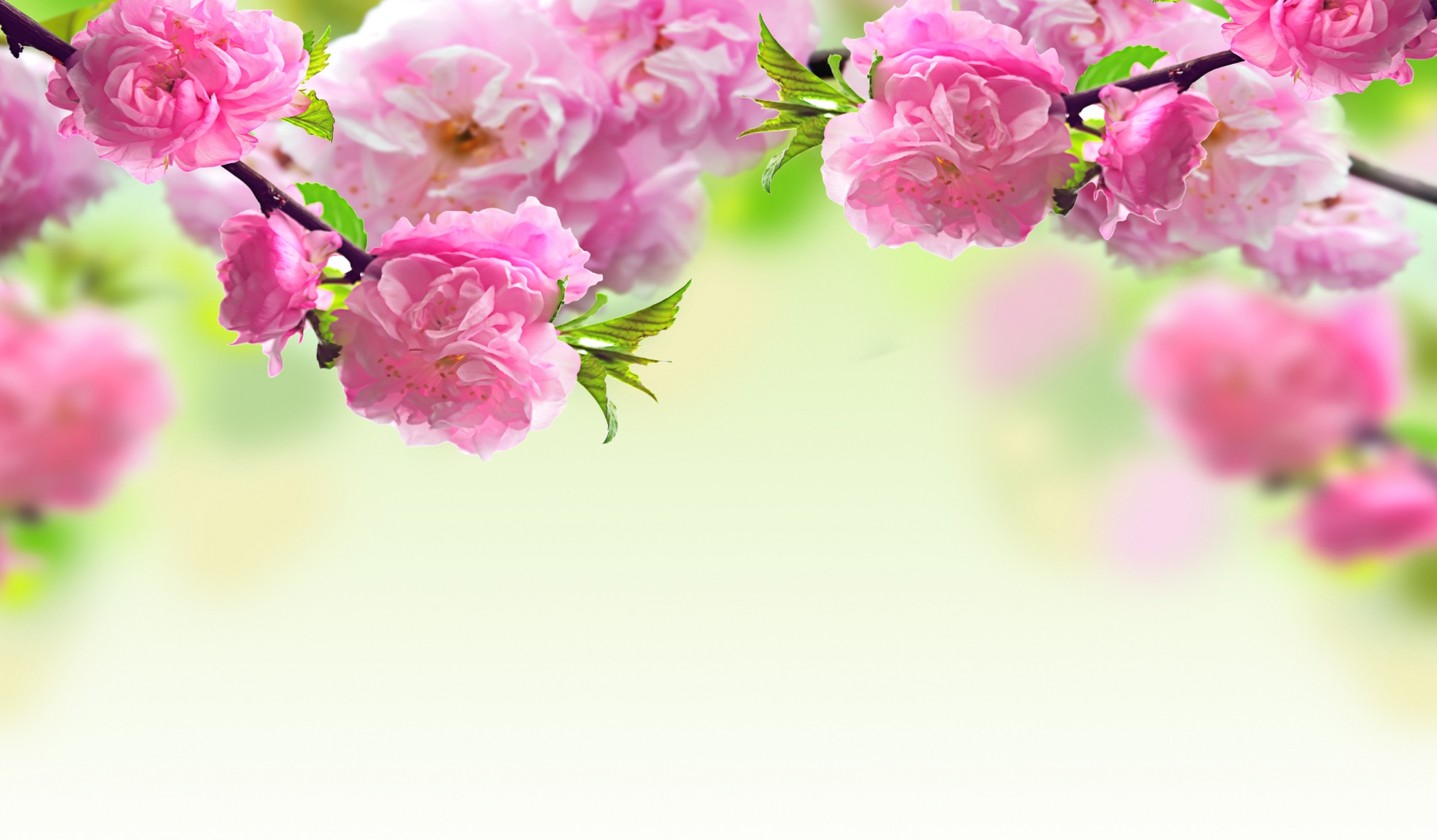